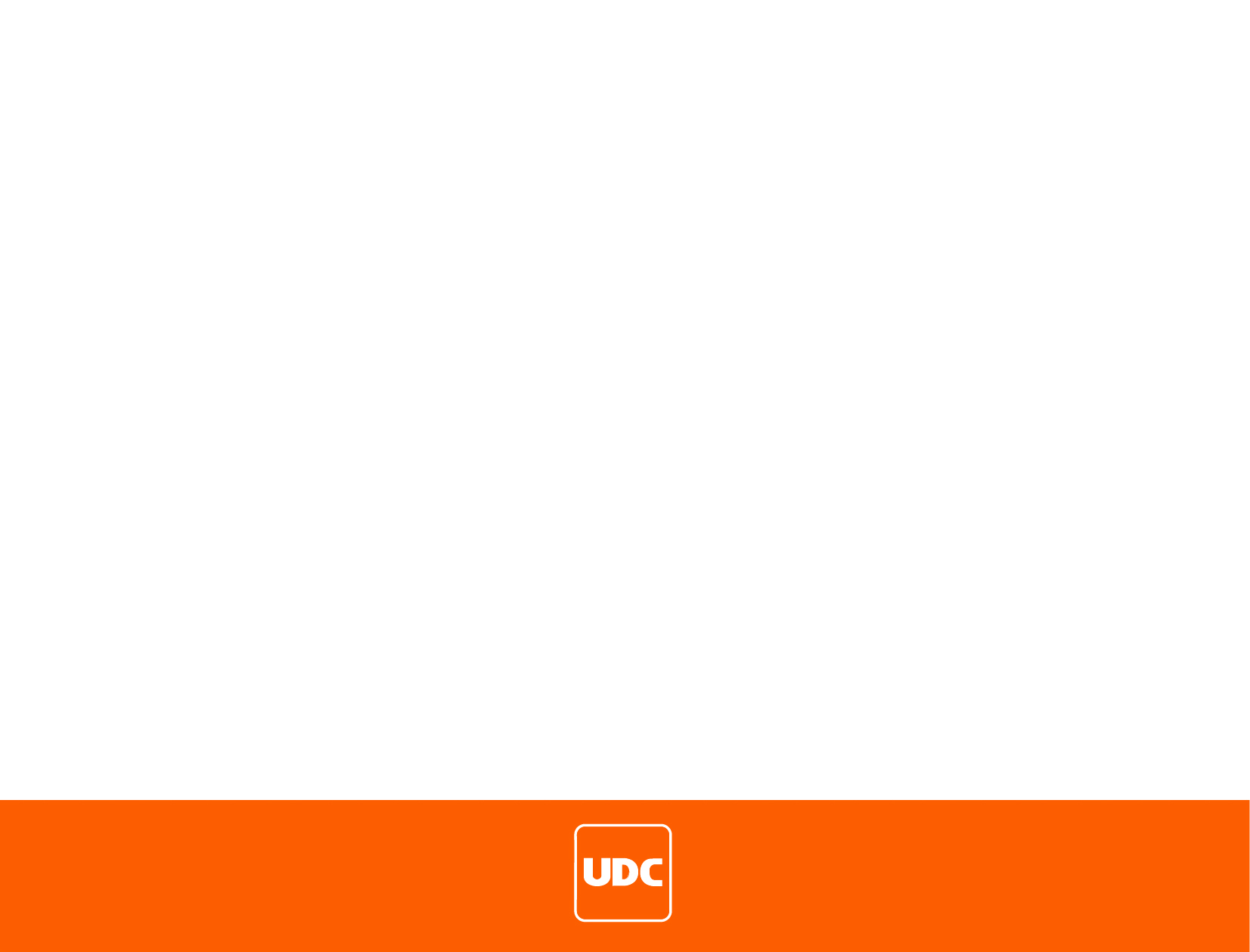 Los integrantes de esta estructura orgánica no cuentan con un nivel tabular, ya que son miembros honorarios
Fecha de actualización: 10/10/2022
Responsable de Información : Rudy Nieto 
Responsable de la Unidad: Rudy Nieto
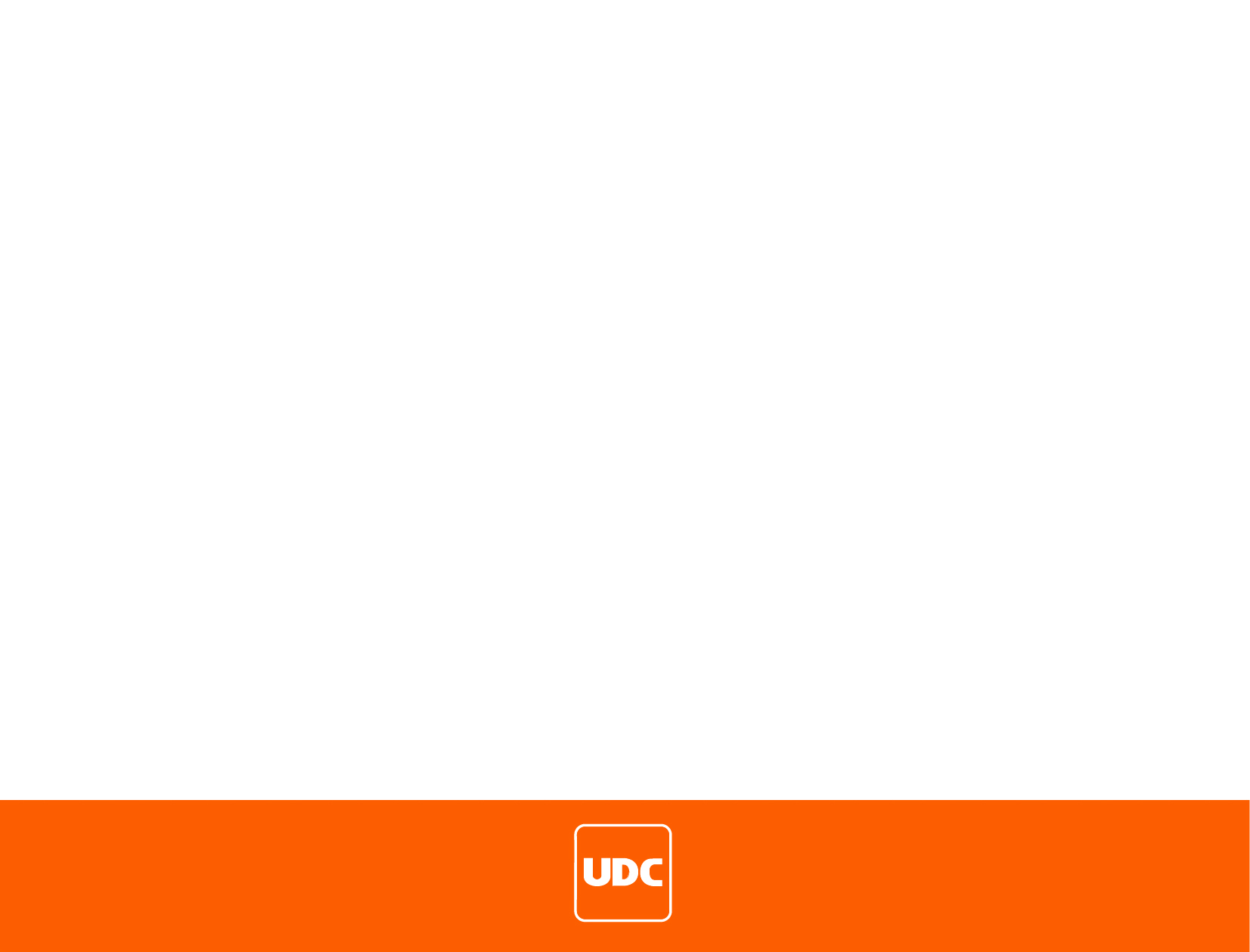 Facultades del Congreso Estatal
Artículo16. El Congreso Estatal es la autoridad máxima de Unidad Democrática de Coahuila.
Artículo 17. El Congreso Estatal se reunirá a convocatoria del Comité Ejecutivo Estatal, que deberá ser expedida por lo menos con quince días naturales de anticipación.
Artículo 18. El Congreso Estatal se erigirá en Convención Estatal Electoral a convocatoria del Comité Ejecutivo Estatal para la elección de candidatos de UDC a cargos de elección popular.
Artículo 19. Son competencia del Congreso Estatal:
a) El nombramiento y revocación de los miembros integrantes del Comité Ejecutivo Estatal, en este último caso previo dictamen de procedencia de la Comisión de Legalidad y Justicia.
b) La modificación o reforma de estos Estatutos, a propuesta del Comité Estatal.
c) El análisis del informe que presente el Comité Ejecutivo Estatal acerca de las actividades generales del Partido.
d) Determinar  la  situación  política  de  la  entidad  y  profundizar  en  el conocimiento de las condiciones de vida y de lucha de la población.
e) Elaborar la política concreta y los planes de trabajo del Partido.
f) Aprobar el Programa de Lucha y el Plan de Construcción del Partido en el Estado.
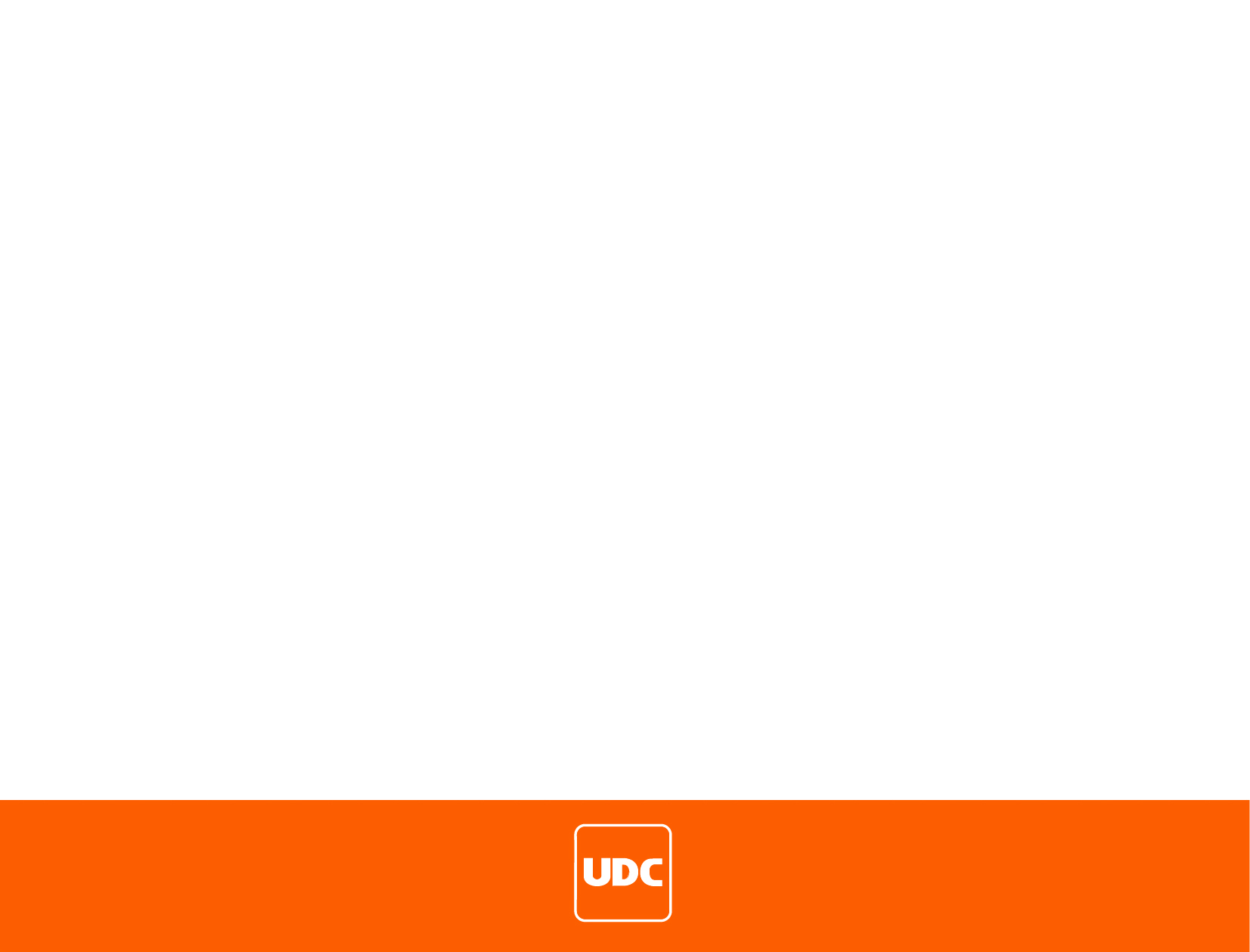 Facultades del Comité Ejecutivo
Artículo 33. Son facultades y obligaciones del Comité Ejecutivo Estatal.
I. Ejercer por medio de su Presidente o de la persona que estime conveniente designar para el efecto, la representación legal de Unidad Democrática de Coahuila. En  consecuencia,  el Presidente gozara de todas las facultades generales y aun las que  requieran  cláusulas  especial  conforme  a  la  Ley,  para pleitos y cobranzas, actos de administración, dominio y para suscribir títulos de crédito.
II. Vigilar la observancia de estos estatutos por parte de los órganos, dependencias y miembros del Partido.
III. Convocar al Congreso Estatal para sesionar conforme lo señalan estos estatutos.
IV. Emitir normas complementarias para la regulación de la participación de los candidatos a cargos de elección popular así como para el desarrollo de la Convención Estatal Electoral.
V. Convocar al Congreso Estatal para que se erija en Convención Estatal Electoral.
VI. Cumplir y hacer cumplir los acuerdos del Congresos Estatal y del Comité Ejecutivo Estatal.
VII. Formular y aprobar los reglamentos del Partido, así como los programas de actividades de Unidad Democrática de Coahuila.
VIII. Supervisar la integración y actualización del padrón de miembros del Partido.
IX. Aprobar los acuerdos de coaliciones, alianzas o candidaturas comunes  que  se  propongan  para  los  procesos  electorales correspondientes  y  presentarlos  a la  Convención  Estatal Electoral, para su ratificación.
X. Proponer a la Convención Estatal Electoral  los candidatos a diputados  de  Mayoría  Relativa  y  en  su  caso  designar candidatos  en  los  municipios  y  distritos  que  por  cualquier motivo  no  se  hayan  designado  en  la  Convención  Estatal Electoral.
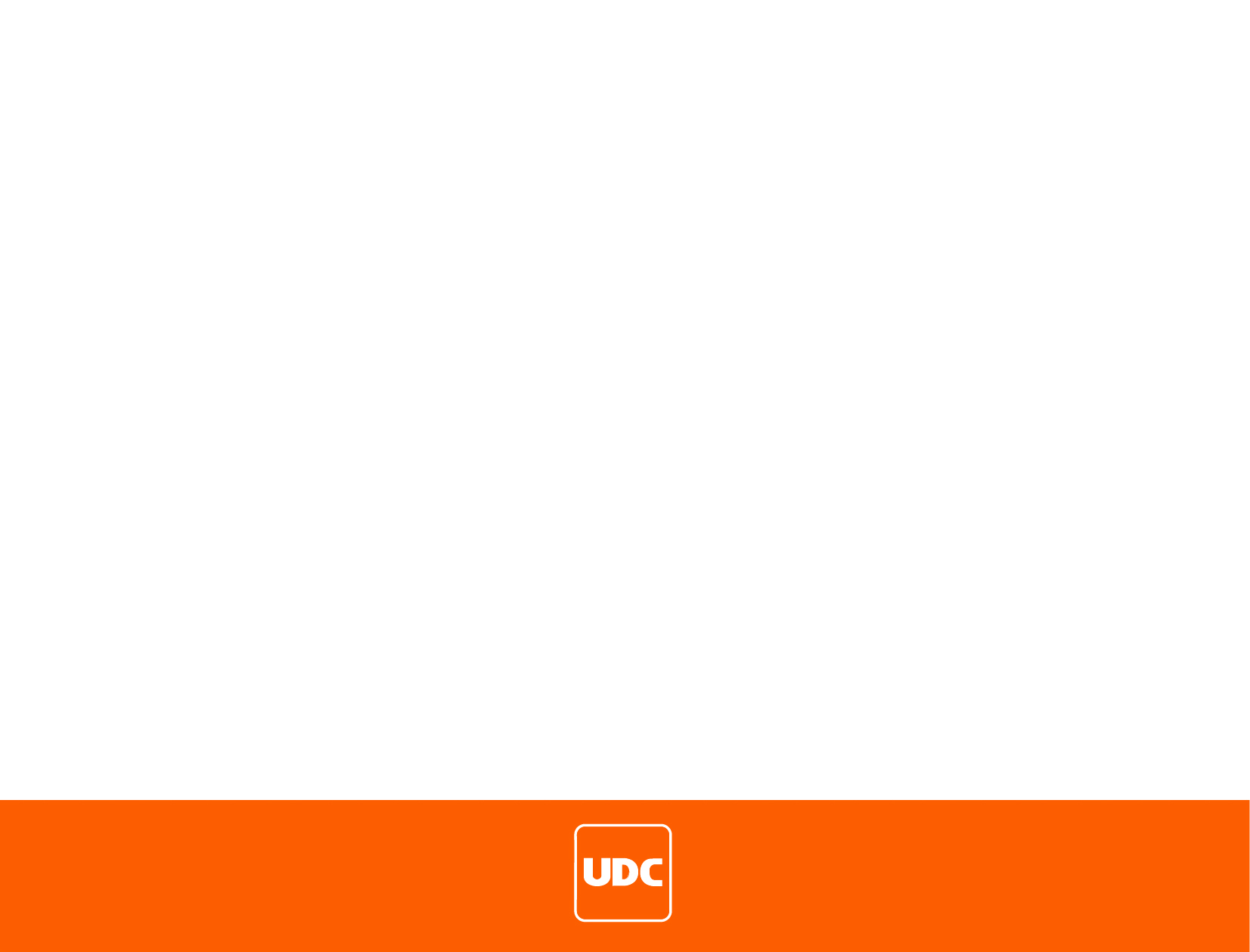 XI. Decidirá la postulación de candidaturas externas a cargos de elección popular.
XII. Aprobará la lista de preferencia para la asignación de las diputaciones y regidurías de representación proporcional. 
XIII. Dictar las medidas necesarias para asegurar en las candidaturas la equidad de género, de conformidad con la Ley Electoral y de Participación Ciudadana del Estado.
XIV. Elaborar y aprobar la Plataforma Electoral.
XV. Resolver sobre la licencia que soliciten los miembros que ocupen cargos de elección popular designando en su caso a quien lo deberá sustituir.
XVI. Presentar el informe anual de actividades al Congreso Estatal.
XVII. Formular los presupuestos de ingresos y egresos del Comité Ejecutivo Estatal.
XVIII. Vetar previo análisis y discusión, las dediciones de las asambleas y comités municipales, si a su juicio son contrarias a los principios y programas del Partido o inconvenientes para el desarrollo de sus actividades.
XIX. Decidir  sobre  las  renuncias  y  solicitudes  de  readmisión  al Partido  a  quienes  hayan  renunciado  al  Partido,  cuando  lo hayan hecho en forma pública.
XX. Conocer y resolver sobre los dictámenes que presenten la Comisión de Legalidad y Justicia en los términos que señalan estos estatutos.
XXI. Elaborar los programas de trabajo, de carácter estatal de acuerdo a los lineamientos del Congreso General.
XXII. Acreditar  a  los  representantes  propietarios  y  suplentes  del Partido ante los Órganos Electorales Estatal y en suplencia de los  Comités  Ejecutivos  Municipales  a  los  representantes Municipales y Distritales.
XXIII. Decidir sobre convenios con partidos políticos nacionales la participación en los comicios federales.
XXIV. Las demás que señalen estos estatutos.
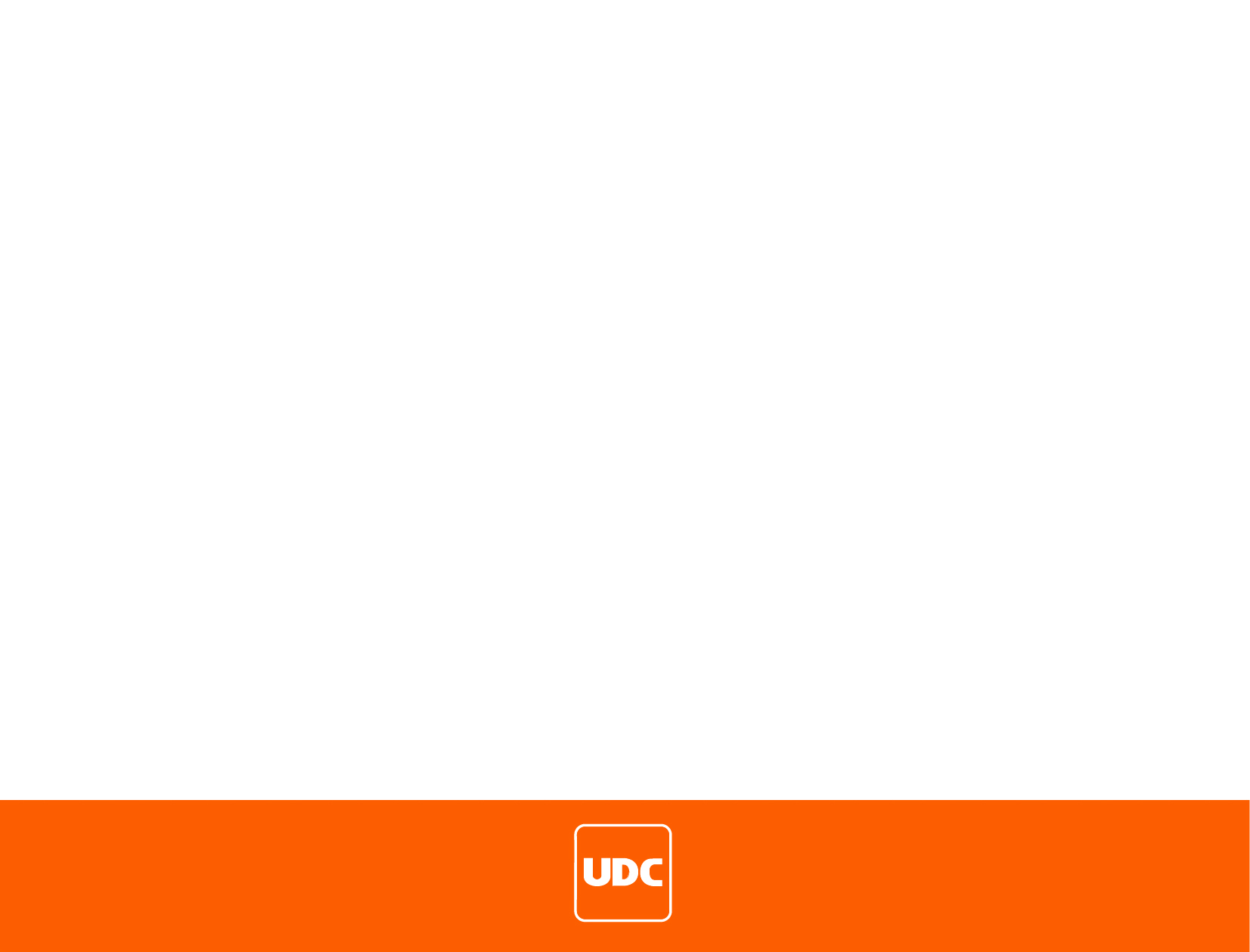 Facultades del Presidente
Artículo 35. El Presidente de Unidad Democrática de Coahuila lo será también del Congreso Estatal, del Comité Ejecutivo Estatal y de la Convención Estatal Electoral. Tendrá las siguientes atribuciones:
I. Representar legal y políticamente a Unidad Democrática de Coahuila.
II. Mantener las relaciones con los Comités Municipales entre si y el Comité Ejecutivo Estatal, coordinar sus planes de trabajo, así como velar porque sus actividad sea siempre respetando los principios de Unidad Democrática de Coahuila.
III. Nombrar delegados donde las condiciones organizativas así lo exijan.
IV.- En caso de ausencias permanentes de alguno de los Secretarios del Comité Ejecutivo Estatal, designar a quien  lo sustituya, hasta en tanto se realice la convocatoria correspondiente al Congreso Estatal,   para los efectos del artículo 30 de los presentes Estatutos.
V. Conducir las relaciones del Partido con los Poderes del Estado, con los partidos políticos y las organizaciones no gubernamentales.
VI. Nombrar al Coordinador del Grupo Parlamentario previa autorización que del Comité Ejecutivo Estatal.
VII. Proponer al Comité Ejecutivo Estatal los reglamentos del Partido, así como los programas de acción.
VIII. Determinar conjuntamente con el Secretario de Finanzas el uso de los recursos económicos que recibe el partido, conforme al reglamento específico que se emita para el manejo de las finanzas del partido.
IX. Dar trimestralmente conjuntamente con el Secretario de Finanzas un informe del uso del recurso económico que recibe el partido, tanto de las prerrogativas oficiales como de los ingresos por cuotas de los afiliados, aportaciones de funcionarios públicos emanados del partido o designados y aportaciones de donantes.
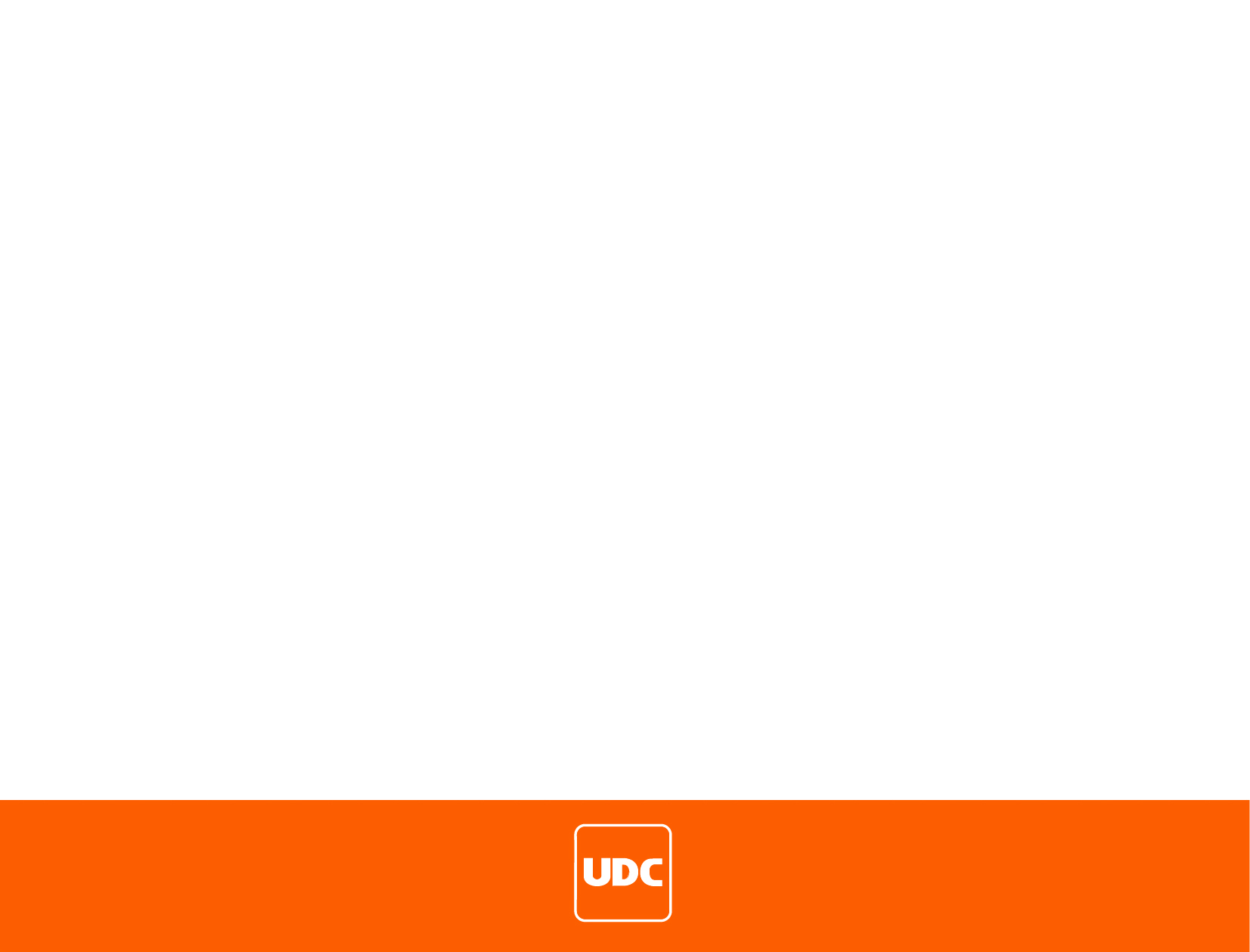 X. En  casos  urgentes  y  cuando  no  sea  posible  convocar  al  órgano respectivo,  bajo  su  más  estricta  responsabilidad,  tomar  las providencias  que  juzgue  convenientes  para  el  Partido,  debiendo informar de ellas al Comité Ejecutivo Estatal en el transcurso de las 72 horas  siguientes,  dichas  decisiones  en  ningún  caso  podrán comprometer  al  partido  a  coaligarse,  asociarse  o  a  postular candidatos  en  contravención  de  los  acuerdos  tomados  por  el Congreso Estatal.
XI. Las demás que se señalen estos estatutos.
Facultades del Secretario General
Artículo 37. El Secretario General del Comité Ejecutivo Estatal tendrá las siguientes atribuciones:
I. Proporcionar,  en  apego  a  los  principios  de  la  transparencia,  la información  que  se  solicite  sobre  el  partido,  sus  actividades, propuestas, documentos, estructuras de dirección estatal y municipal las instancias oficiales y sociales que lo soliciten.
II. Convocar a reuniones ordinarias y extraordinarias del Comité Ejecutivo Estatal.
III. Determinar,  en  coordinación  con  el  Presidente  del  partido,  si  las reuniones  del  Comité  Ejecutivo  Estatal  se  convocan  solo  con integrantes o ampliada con la asistencia de los presidentes de los comités ejecutivos municipales, funcionarios electos o designados e invitados.
IV. Organizar el trabajo de los   integrantes de las secretarias y comisiones del Comité Ejecutivo Estatal.
V. Sustituir a la presidencia en sus faltas temporales no mayores de tres meses.
VI. Llevar las actas de los acuerdos del Comité Ejecutivo y del Congreso Estatal.
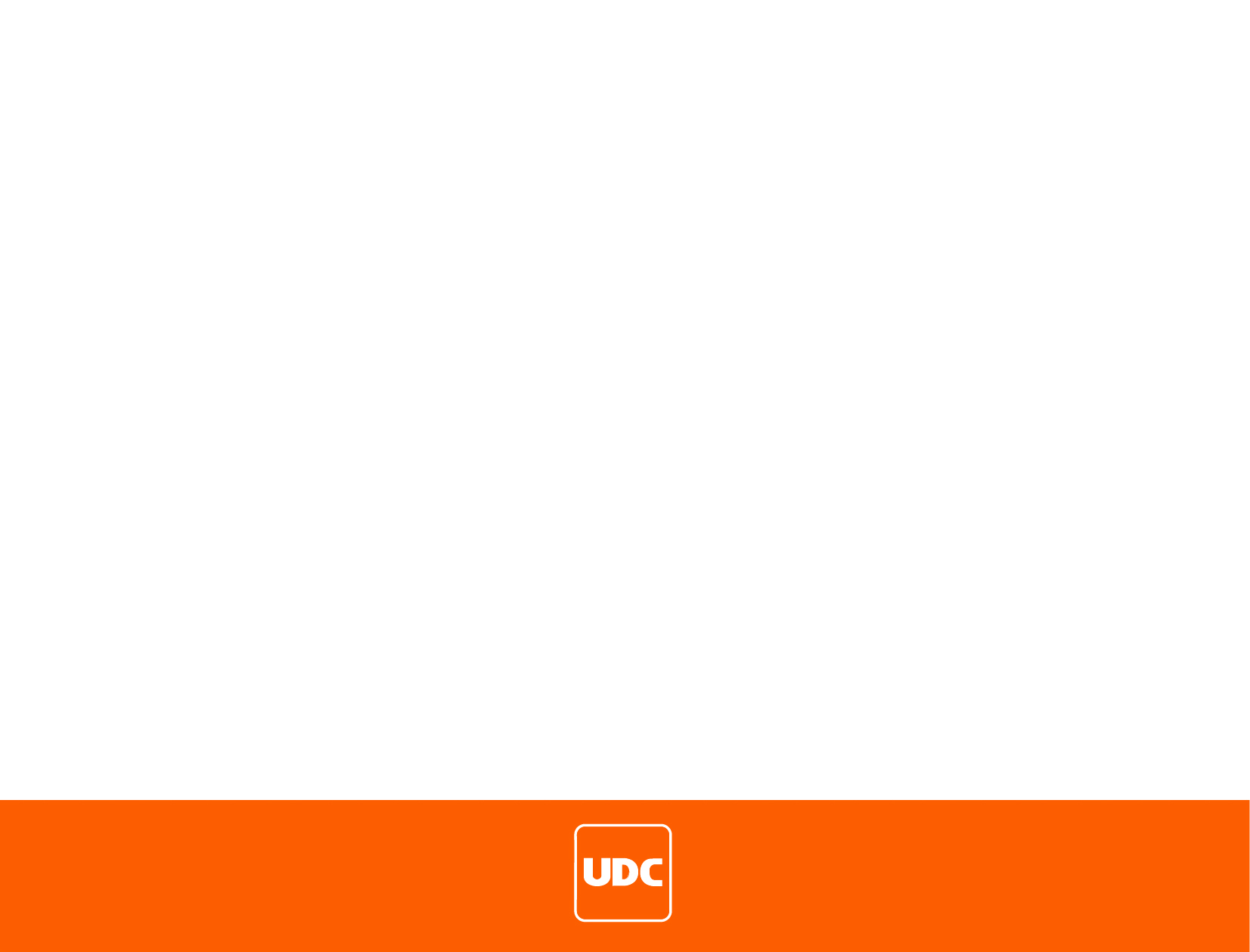 Facultades de la Convención Estatal
Artículo 43. La   Convención Estatal Electoral tendrá facultad de: 
I. Aprobar la propuesta que tenga el Comité Ejecutivo Estatal sobre la postulación de candidato a Gobernador.
II. Aprobar las planillas para los Ayuntamientos.
III. Ratificar la lista de preferencia para la asignación de las diputaciones y regidurías de representación proporcional que presente el Comité Ejecutivo Estatal.
IV. Aprobar la propuesta que haga el Comité Ejecutivo Estatal sobre los acuerdos de coaliciones, alianzas o candidaturas comunes que se propongan para los procesos electorales correspondientes, sean para Gobernador, Ayuntamientos o distritos de forma total o parcial para dar cumplimiento a las disposiciones señaladas en la ley electoral.
V. Acatar las medidas que dicte el Comité Ejecutivo Estatal a fin de que se cumpla con el requisito que establece la legislación electoral en cuanto a equidad de género.
VI. Ratificar las propuestas para postular a candidatos externos.
VII. Ratificar la Plataforma Electoral.
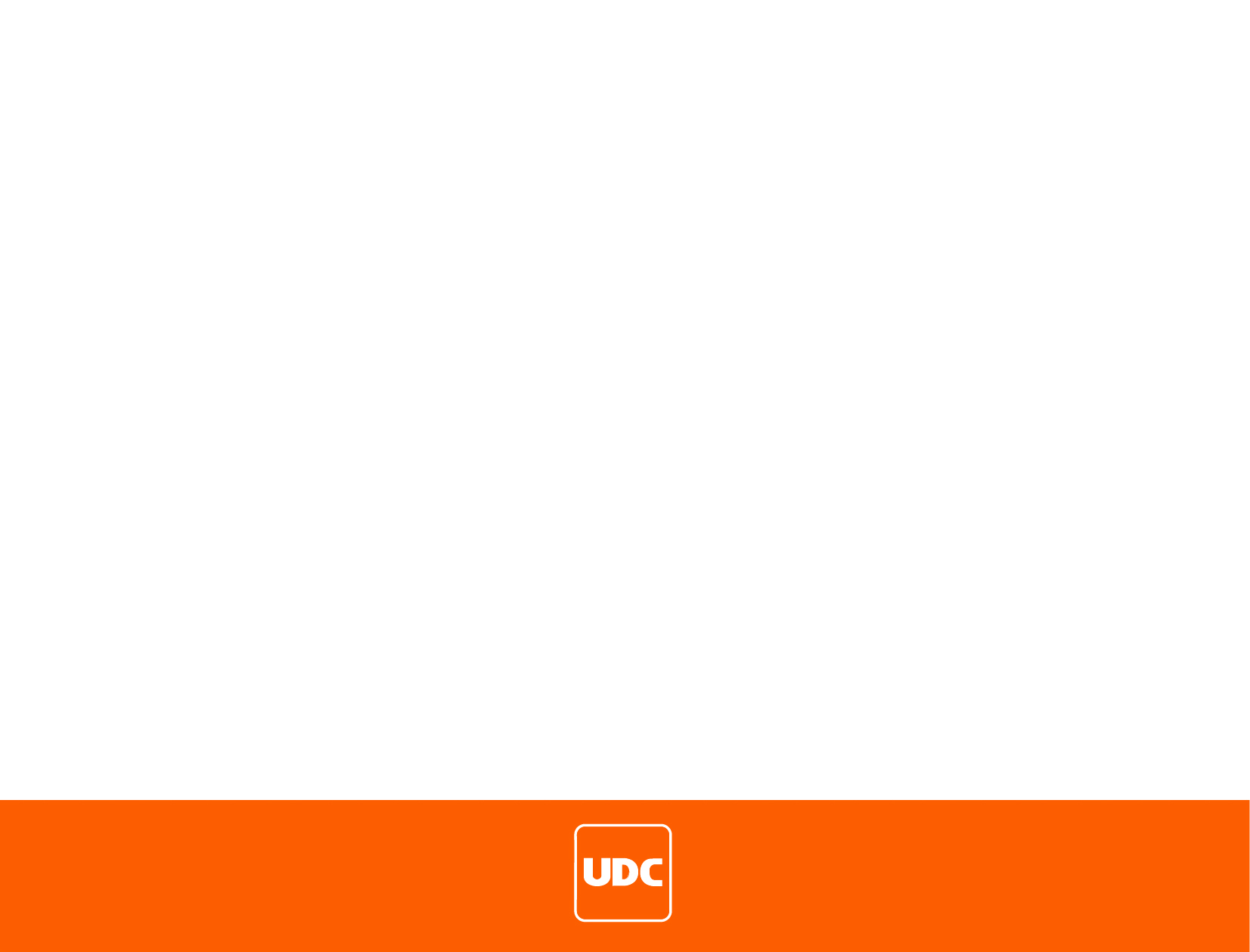 Facultades de la Comisión Autónoma De Auditoria
Artículo 44. La Fiscalización de los Ingresos y Gastos del Partido estará a cargo de un órgano denominado Comisión Autónoma de Auditoria que ésta integrada por un Presidente, un Secretario y un Vocal, miembros del Comité Ejecutivo Estatal. 
Tendrá las siguientes atribuciones:
I. Revisar sistemáticamente los ingresos y gastos del Partido a nivel estatal y municipal.
II. Practicar auditorias y revisiones tanto por iniciativa propia como las que sean solicitadas oficialmente por los integrantes del Comités Ejecutivo Estatal o los Comités Ejecutivos Municipales; emitir las recomendaciones y darles seguimiento, así como dictar las medidas preventivas y correctivas correspondientes.
III. Rendir  los  informes  correspondientes  tanto  al  Comité  Ejecutivo Estatal  como  al  Presidente  del  Partido  de  los  resultados  de  las auditorias y revisiones practicadas.
IV. Informar a los integrantes del Comité Ejecutivo Estatal del resultado de su gestión, también presentar a los Comités Municipales.
La falta de presentación de dicho informe será motivo de remoción de los integrantes del órgano fiscalizador.
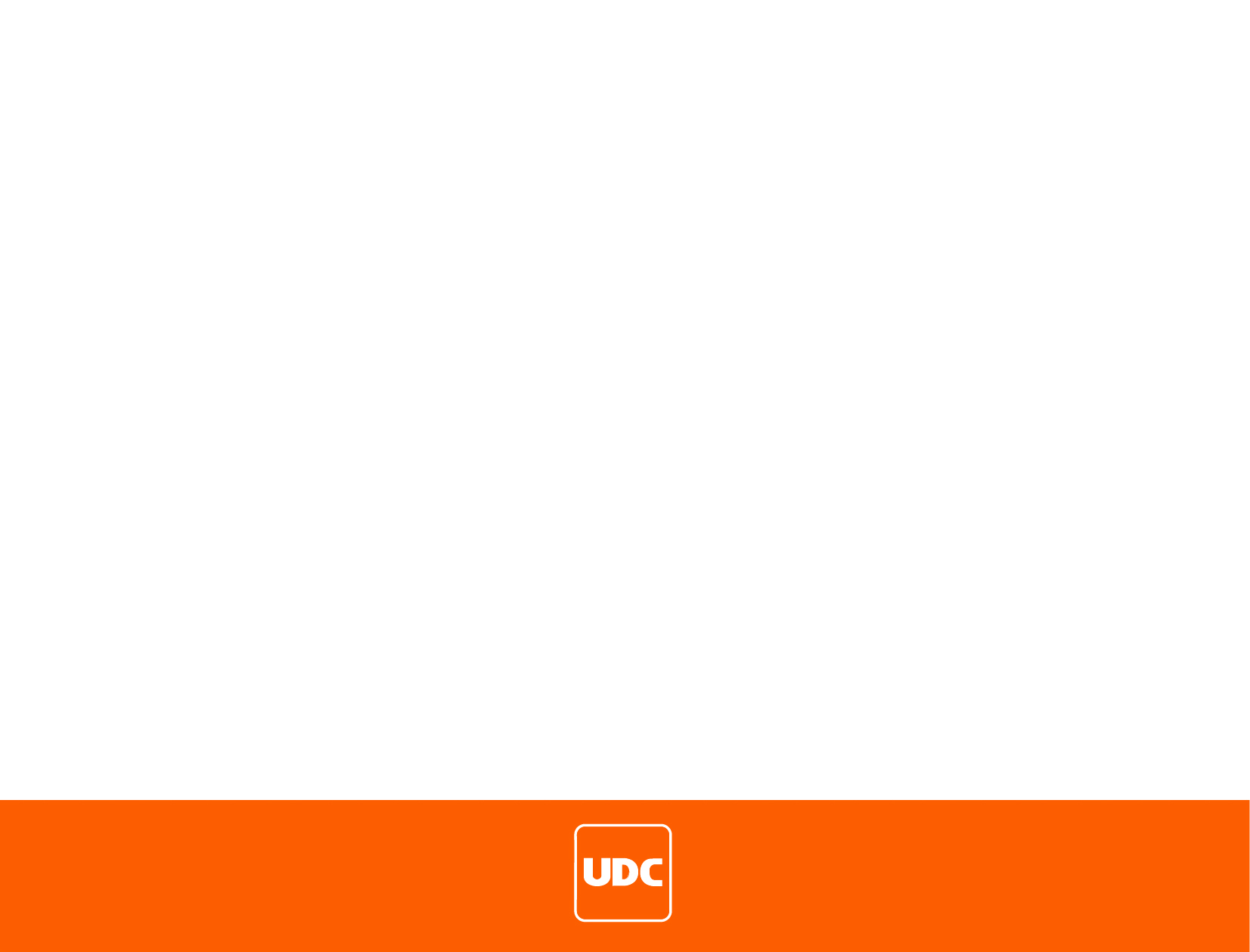 Facultades De La Comisión De Legalidad Y Justicia
Artículo 45. La   Comisión  de  Legalidad  y  Justicia  es  el  órgano  directivo encargado  de  la  vigilancia,  seguimiento,  y  el  cumplimiento  de  las  normas, ideología, y acciones del partido político estatal.
Además conocerá de las solicitudes de los comités municipales o del Comité Ejecutivo Estatal para sancionar algún miembro de Unidad Democrática de Coahuila en caso de incumplimiento de estos estatutos.

Artículo 48. Son funciones, facultades y obligaciones de la Comisiones de Legalidad y Justicia.
a) Contribuir a que se mantenga el apego a los principios, las líneas de acción y las normas establecidas en los estatutos.
b) Ser  instancia  para  que  los  afiliados  a  UDC  puedan  defenderse  de disposiciones o acciones asumidas por órganos de dirección, a las cuales considere lesivas a sus derechos tanto como en su papel de afiliado.
c) Resolver y presentar el dictamen correspondiente de cada caso ante el Comité Ejecutivo Estatal para su resolución.
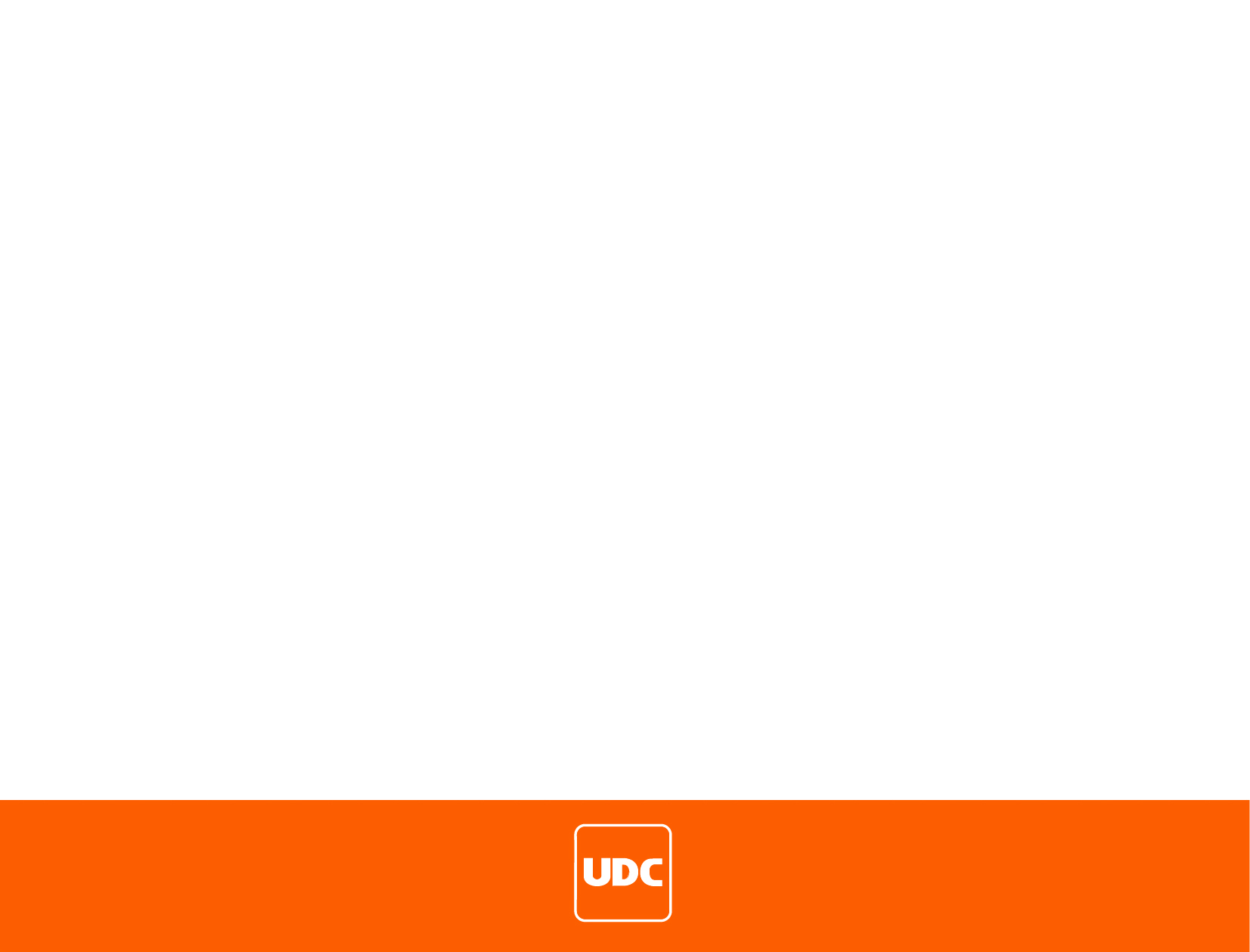 Facultades De La Comisión De Administración Del Patrimonio Y Recursos Financieros
Artículo 51.  La   Comisión de Administración del Patrimonio y Recursos Financieros   es el órgano responsable de la administración del patrimonio de nuestro partido, de sus recursos financieros y de la presentación de los informes de ingresos y egresos trimestrales y anuales, de precampaña y campaña;

Artículo 52.  La   Comisión  de  Administración del Patrimonio y Recursos Financieros  estará integrada por: Un Presidente, un Secretario y un Vocal, mismos que serán designados de entre los miembros  del  Comité  Ejecutivo  Estatal  por  el  Congreso  Estatal  de  Unidad Democrática de Coahuila.
Son funciones, facultades y obligaciones de esta comisión las siguientes:
a).- Procurar y administrar los recursos financieros de nuestro partido
c).- Resolver y presentar el dictamen correspondiente de cada caso ante el Comité Ejecutivo Estatal para su resolución.
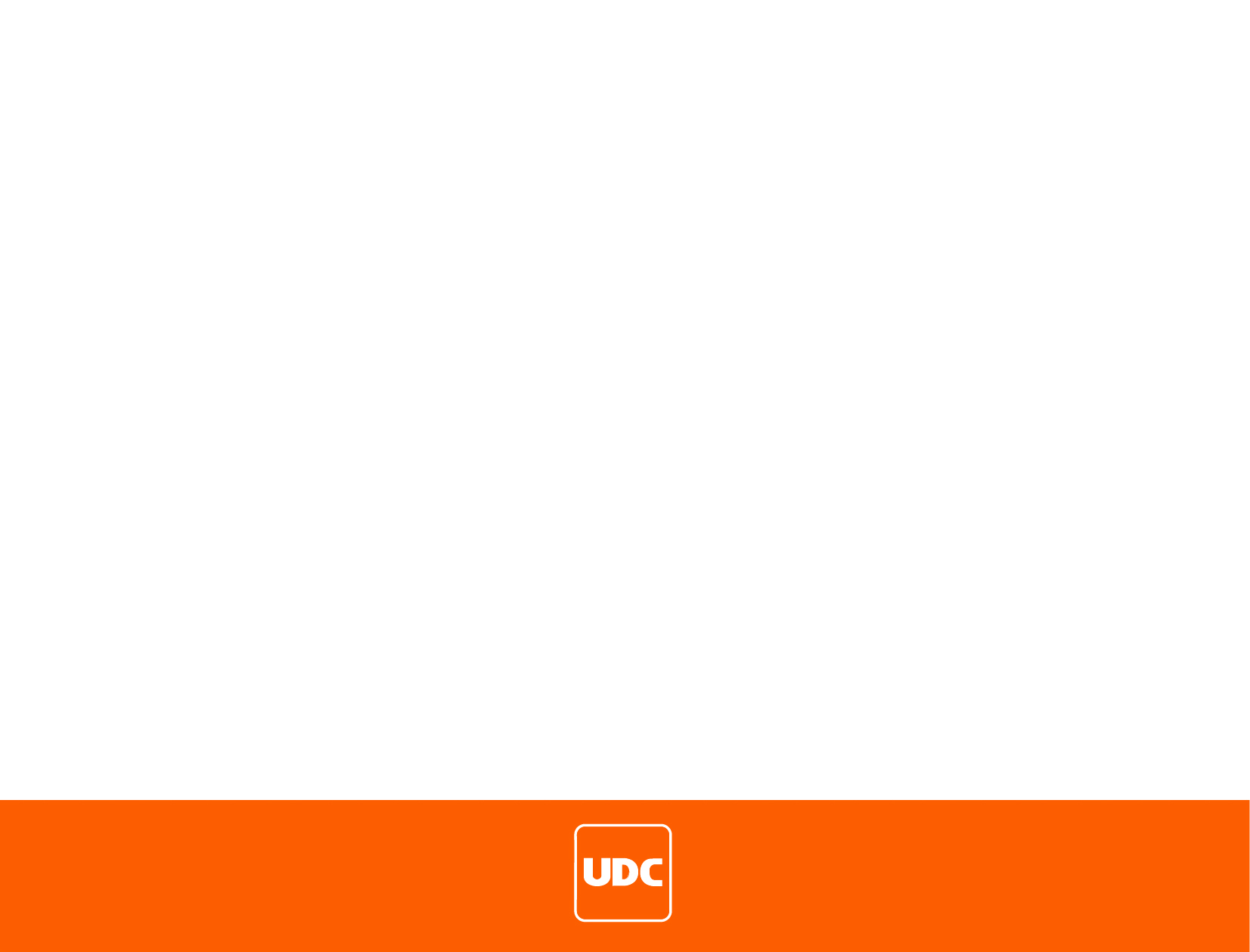 Facultades De  La  Comisión De  Organización  Para  La  Integración De Los Órganos Internos Del Partido Político Y Para La Selección De Candidatos A Cargos De Elección Popular
Artículo 53. La  Comisión  de  Organización  para la Integración de los Órganos Internos del Partido Político y  para la selección de Candidatos a Cargos de Elección Popular,   es  un órgano de decisión colegiada, democráticamente integrado, responsable de la organización de los procesos para la integración de los órganos internos del partido político y para la selección de candidatos a cargos de elección; 

Artículo 54.  La  Comisión  De  Organización  para la Integración de los Órganos Internos del Partido Político y  para la Selección de Candidatos a cargos de Elección Popular, estará  integrada por:  Un Presidente, un Secretario y un Vocal, mismos que serán designados de entre los miembros  del  Comité  Ejecutivo  Estatal  por  el  Congreso  Estatal  de  unidad Democrática de Coahuila.
Son funciones, facultades y obligaciones de esta comisión las siguientes: 
Mantener el vínculo y la comunicación constantes con los comités ejecutivos municipales
Será responsable del Padrón (Estatal) Nacional de Afiliados
Elaborará, para su aprobación y publicación por el Comité Ejecutivo Estatal, los lineamientos para la realización de los Congresos Municipales o Estatales.
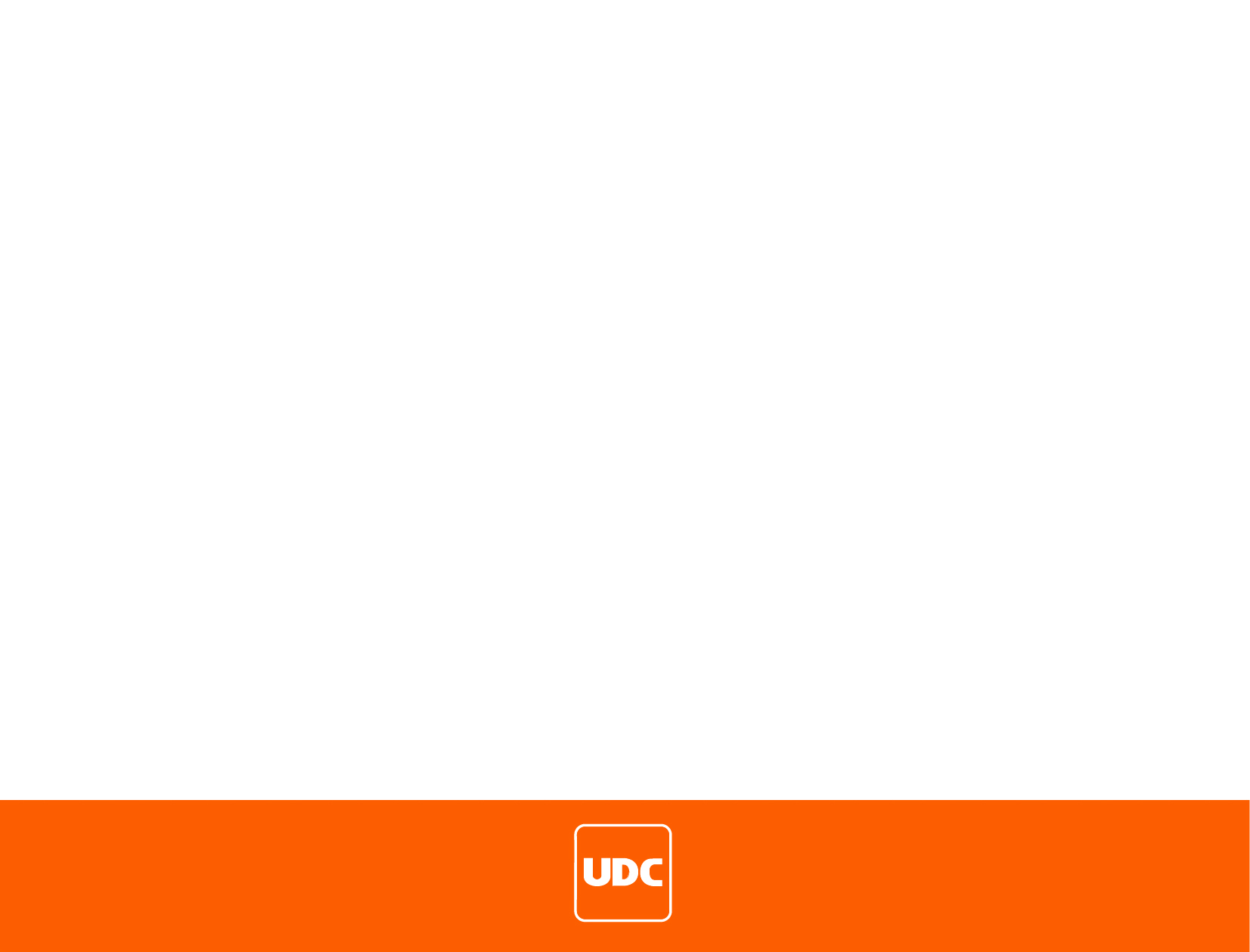 Facultades De La Comisión De Transparencia Y Acceso A La Información
Artículo 56.  La  Comisión  de Transparencia y Acceso a la Información,  estará integrada por: Un Presidente, un Secretario y un Vocal, mismos que serán designados de entre los miembros  del  Comité Ejecutivo  Estatal  por  el  Congreso  Estatal  de  Unidad Democrática de Coahuila.
Son funciones, facultades y obligaciones de esta comisión son las siguientes: 
a).- Vigilar y hacer cumplir los preceptos de la ley en la materia,
b).- Los artículos 27, 28, y 30 de la Ley de Transparencia en la Ley General de Partidos Políticos que la letra dicen:

Artículo 27.
1. Las disposiciones del presente capítulo son de carácter obligatorio para los partidos políticos sin perjuicio de lo dispuesto en la legislación en materia de transparencia.
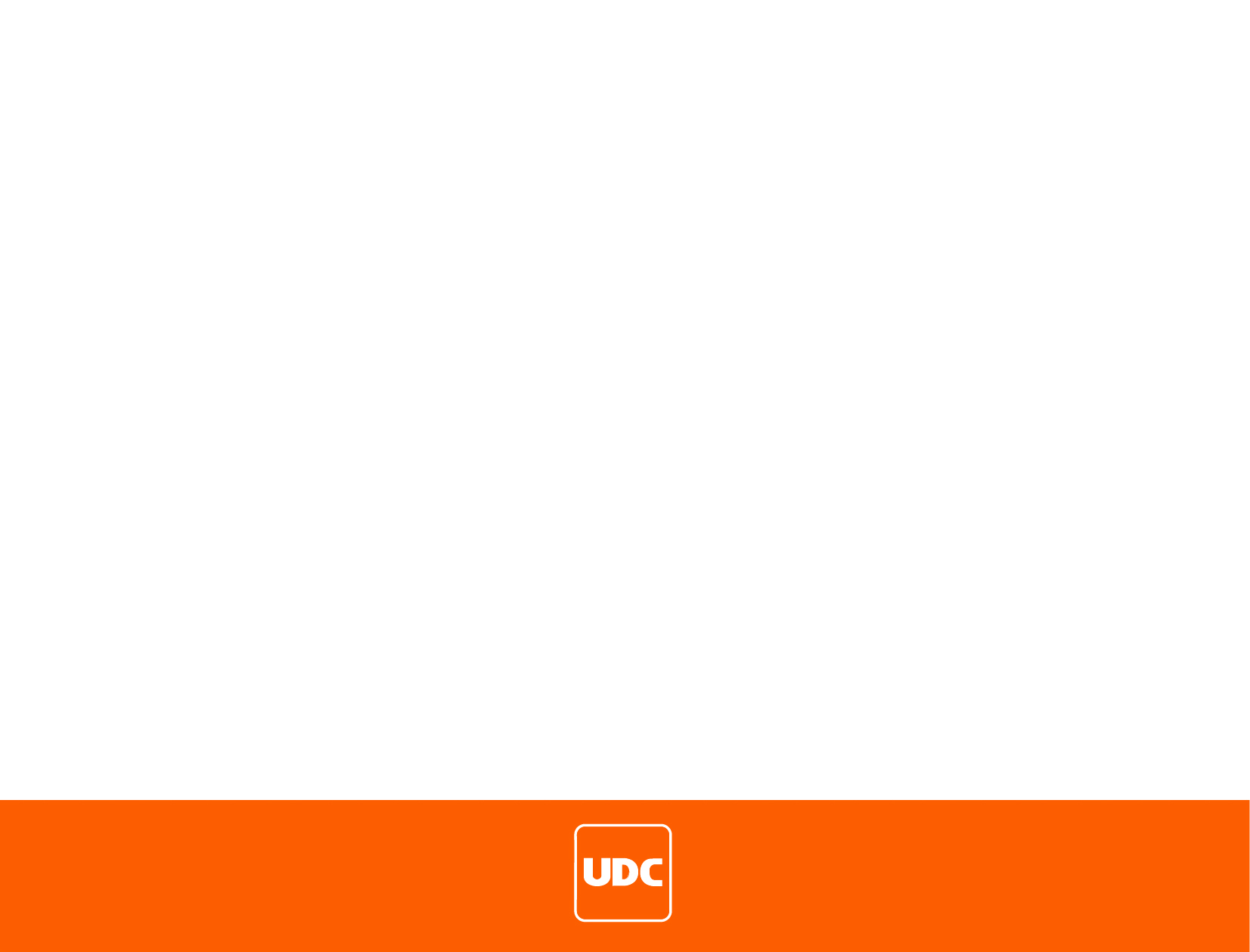 Artículo 28.
1.- Toda persona tiene derecho a acceder a la información de los partidos políticos de conformidad con las normas previstas en este capítulo y en la legislación en materia de transparencia y acceso a la información. 
El organismo autónomo garante en materia de transparencia tendrá competencia para conocer de los asuntos relacionados con el acceso a la información pública y la protección de datos personales en posesión de los partidos políticos.
2. Las personas accederán a la información de los partidos políticos de manera directa, en los términos que disponga la ley a que se refiere el artículo 6o. constitucional en materia de transparencia.
3. La legislación de la materia establecerá los órganos, formatos, procedimientos y plazos para desahogar las solicitudes que se presenten sobre la información de los partidos políticos.
4. Cuando la información solicitada se encuentre disponible públicamente, incluyendo las páginas electrónicas oficiales del Instituto y Organismos Públicos Locales, o del partido político de que se trate, se deberá entregar siempre dicha información notificando al solicitante la forma en que podrá obtenerla.
5. Cuando la información no se encuentre disponible públicamente, las solicitudes de acceso a la información procederán en forma impresa o en medio electrónica.
6. Los partidos políticos están obligados a publicar en su página electrónica, como mínimo, la información especificada como obligaciones de transparencia en la ley de la materia.
7. La información que los partidos políticos proporcionen al Instituto y Organismos Públicos Locales, o que éste genere respecto a los mismos, por regla general deberá ser pública y sólo se podrá reservar por excepción, en los términos que disponga la ley de la materia, y deberá estar a disposición de toda persona a través de la página electrónica del Instituto y Organismos Públicos Locales respectivamente.
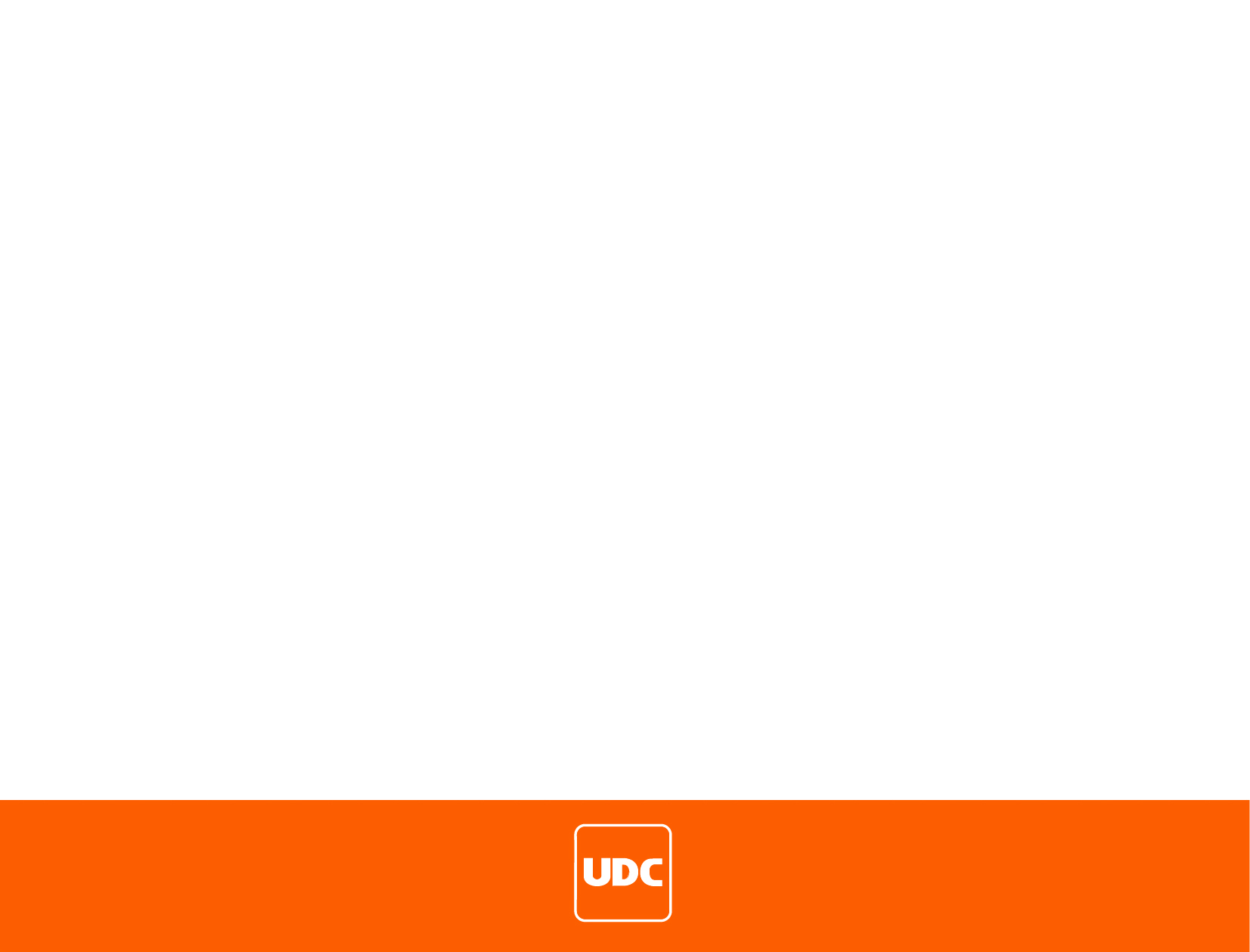 Artículo 30.
1. Se considera información pública de los partidos políticos:
a) Sus documentos básicos;
b) Las facultades de sus órganos de dirección;
c) Los reglamentos, acuerdos y demás disposiciones de carácter general, aprobados por sus órganos de dirección, que regulen su vida interna, las obligaciones y derechos de sus militantes, la elección de sus dirigentes y la postulación de sus candidatos a cargos de elección popular;
d) El padrón de sus militantes, conteniendo exclusivamente el apellido paterno, materno, nombre o nombres, fecha de afiliación y entidad de residencia;
e) El directorio de sus órganos nacionales, estatales, municipales, del Distrito Federal y, en su caso, regionales, delegacionales y distritales;
f) Las remuneraciones ordinarias y extraordinarias que perciben los integrantes de los órganos a que se refiere el inciso anterior, así como de cualquier persona que reciba ingresos por parte del partido político, independientemente de la función o cargo que desempeñe dentro o fuera de éste;
g) Los contratos y convenios suscritos para la adquisición, arrendamiento, concesiones y prestación de bienes y servicios;
h) Las plataformas electorales y programas de gobierno que registren ante el Instituto;
i) Los convenios de frente, coalición o fusión que celebren, o de participación electoral que realicen con agrupaciones políticas nacionales;
j) Las convocatorias que emitan para la elección de sus dirigentes o la postulación de sus candidatos a cargos de elección popular;
k) Los montos de financiamiento público otorgados en cualquier modalidad, a sus órganos nacionales, estatales, municipales y del Distrito Federal, durante los últimos cinco años y hasta el mes más reciente, así como los descuentos correspondientes a sanciones;
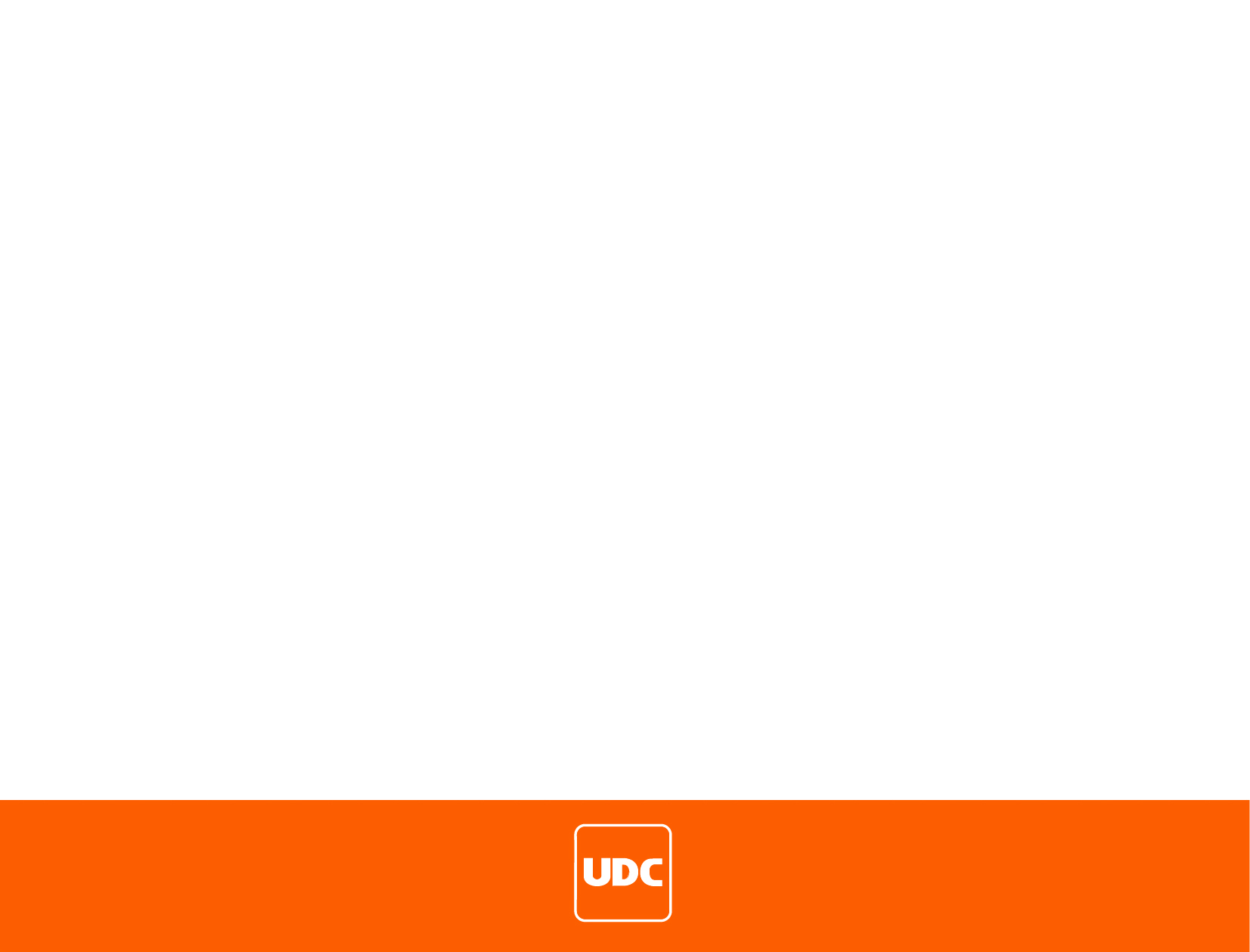 l) Los informes que estén obligados a entregar en términos de lo dispuesto en la presente Ley, el estado de la situación patrimonial del partido político, el inventario de los bienes inmuebles de los que sean propietarios, tengan arrendados o estén en su posesión bajo cualquier figura jurídica, así como los anexos que formen parte integrante de los documentos anteriores, la relación de donantes y los montos aportados por cada uno;
m) Resultados de revisiones, informes, verificaciones y auditorías de que sean objeto con motivo de la fiscalización de sus recursos, una vez concluidas; así como su debido cumplimiento;
n) Sentencias de los órganos jurisdiccionales en los que el partido sea parte del proceso así como su forma de acatarla;
o) Resoluciones dictadas por sus órganos de control interno;
p) Las resoluciones relativas a garantizar los derechos de sus militantes, así como su cabal cumplimiento;
q) Los nombres de sus representantes ante los órganos del Instituto;
r) El listado de las fundaciones, centros o institutos de investigación o capacitación, o cualquier otro, que reciban apoyo económico del partido político;
s) El dictamen y resolución que el Consejo General haya aprobado respecto de los informes a que se refiere el inciso l) de este párrafo, y
t) La demás que señale esta Ley y las leyes aplicables en materia de transparencia, del Financiamiento Público
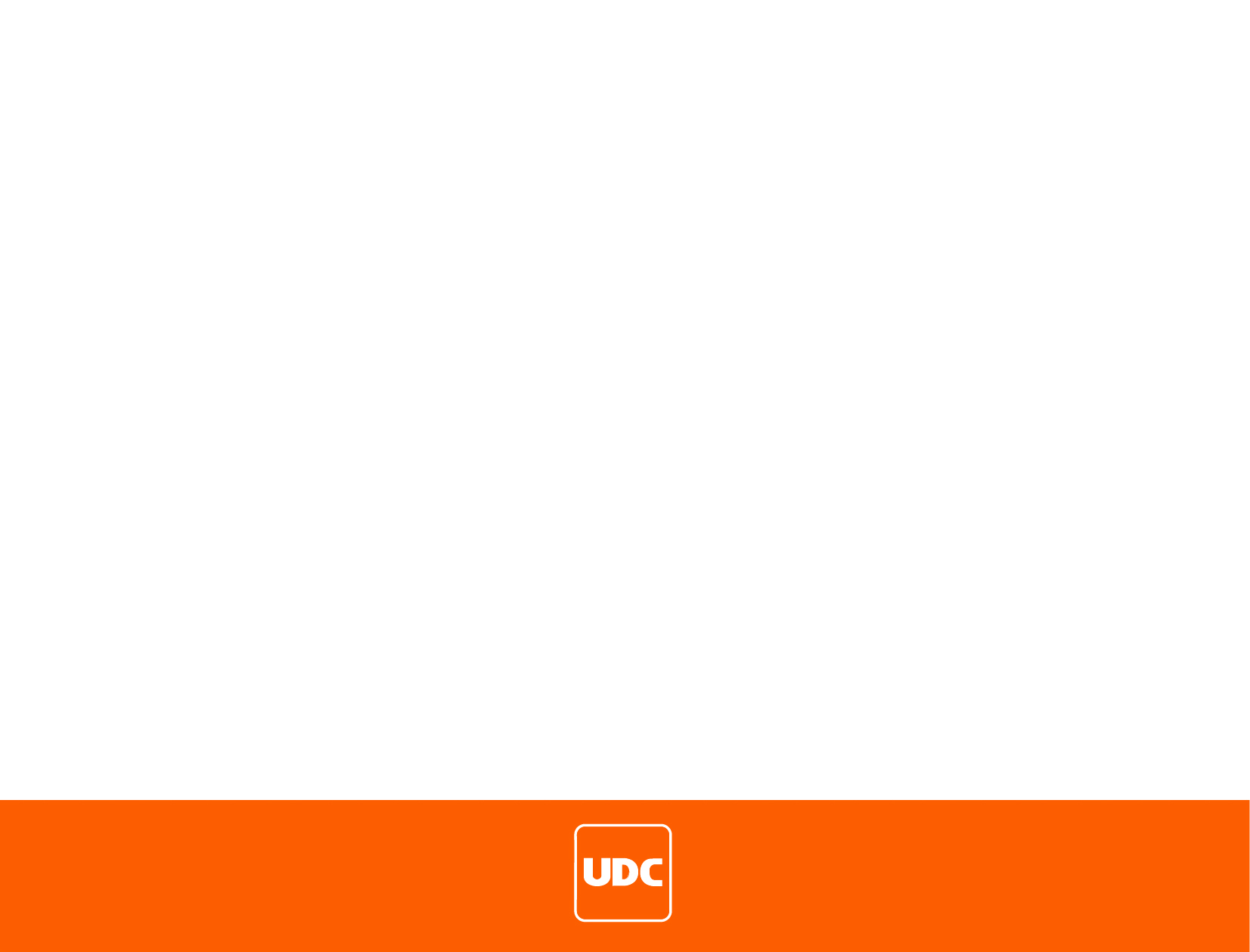 Facultades De La Comisión De Educación Y Capacitación Cívica De Los Militantes Y Dirigentes.
Artículo 58.  La  Comisión  de Educación y Capacitación Cívica de los Militantes y Dirigentes,  estará  integrada por: Un Presidente, un Secretario y un Vocal, mismos que serán designados de entre los miembros  del  Comité  Ejecutivo  Estatal  por  el  Congreso  Estatal  de  unidad Democrática de Coahuila.
Son funciones, facultades y obligaciones de esta comisión las siguientes: 
a).-Será responsable de realizar actividades relacionadas con la defensa del derecho a la educación; 
b).- Será el vínculo de Unidad Democrática de Coahuila con las organizaciones magisteriales; 
c).- Organizará los cursos de formación; 
d).- Dirigirá el centro de formación y capacitación política y promoverá la creación de escuelas municipales de formación en el estado.